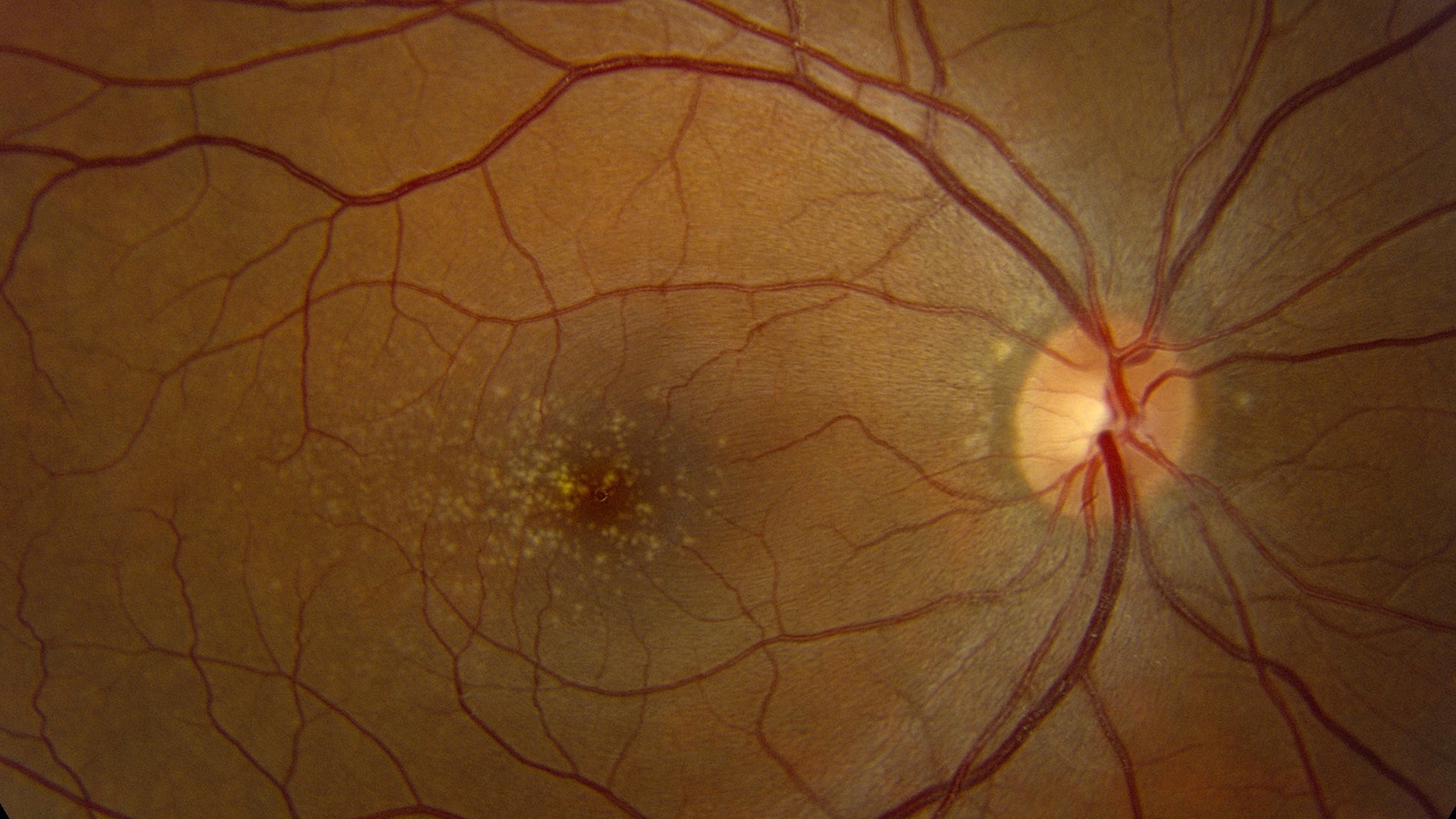 C3G and the Eye
Ian C. Han, MD
Associate Professor
Institute for Vision Research
Department of Ophthalmology and Visual Sciences
C3 Glomerulopathy 17th Family Conference |  October 15, 2022
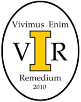 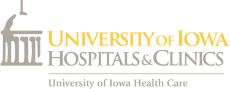 Eye Anatomy
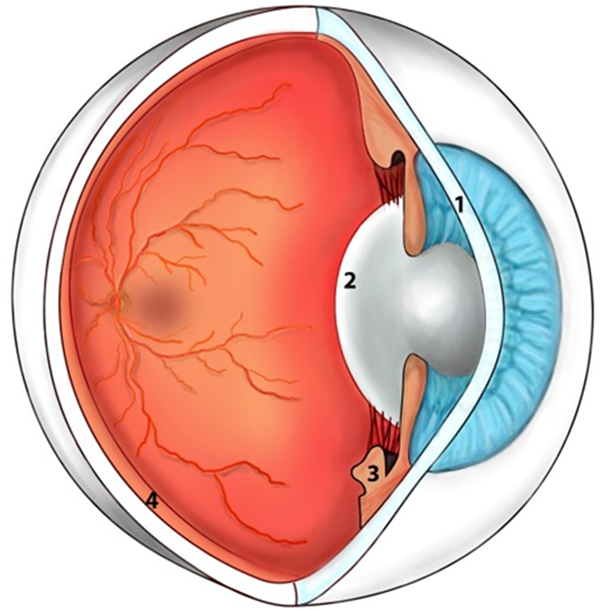 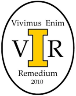 C3 Glomerulopathy 17th Family Conference | C3G and the Eye
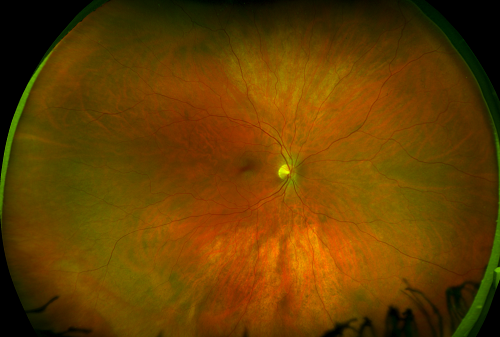 Normal Retina
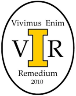 C3 Glomerulopathy 17th Family Conference | C3G and the Eye
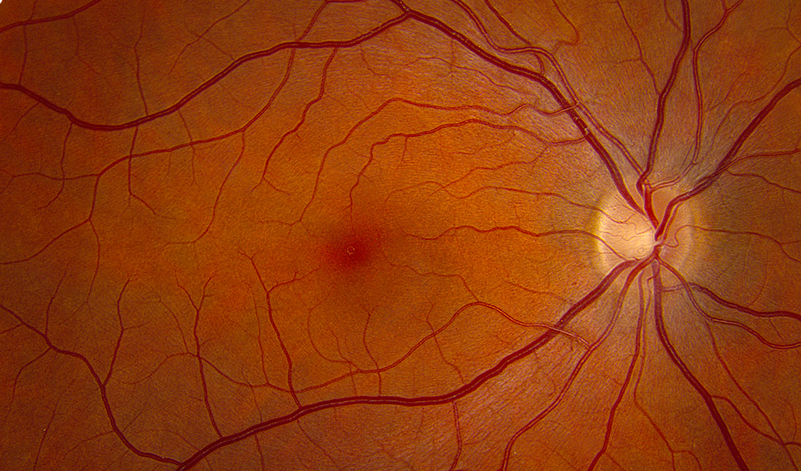 Normal Macula
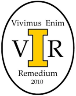 C3 Glomerulopathy 17th Family Conference | C3G and the Eye
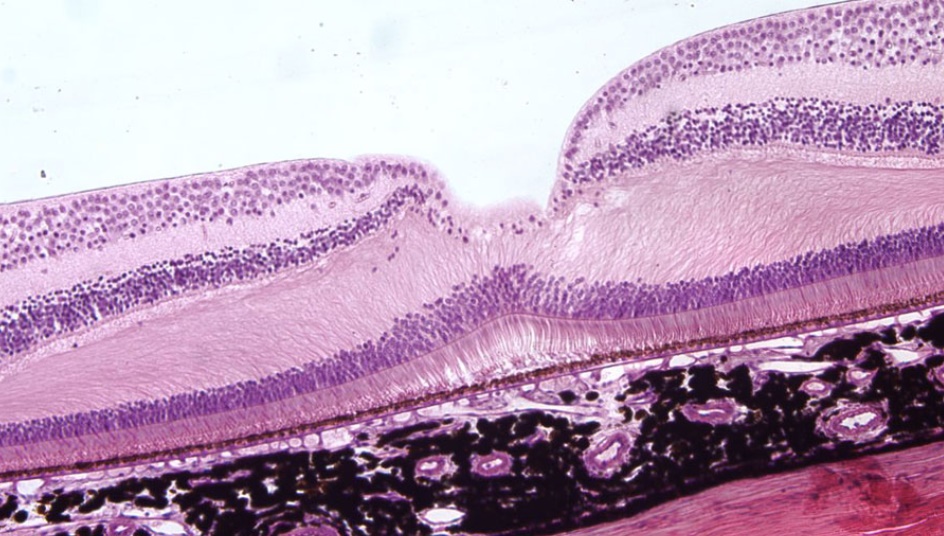 Normal Retina
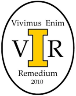 C3 Glomerulopathy 17th Family Conference | C3G and the Eye
Normal Retina
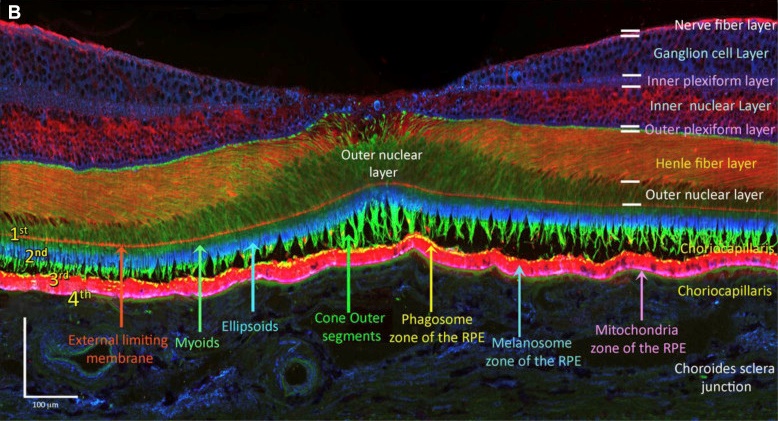 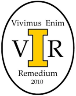 Cuenca et al. Ophthalmology. 2018 Mar;125(3):407-422
C3 Glomerulopathy 17th Family Conference | C3G and the Eye
Normal Retina
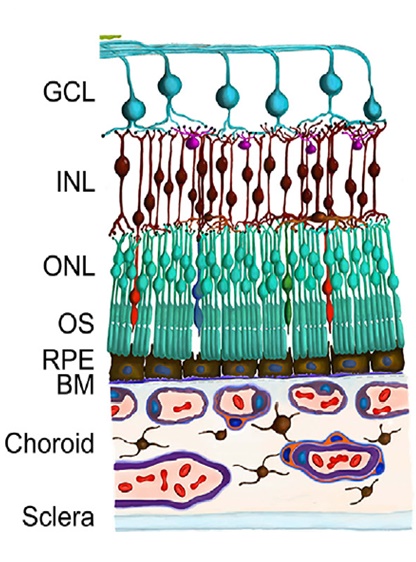 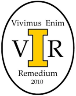 C3 Glomerulopathy 17th Family Conference | C3G and the Eye
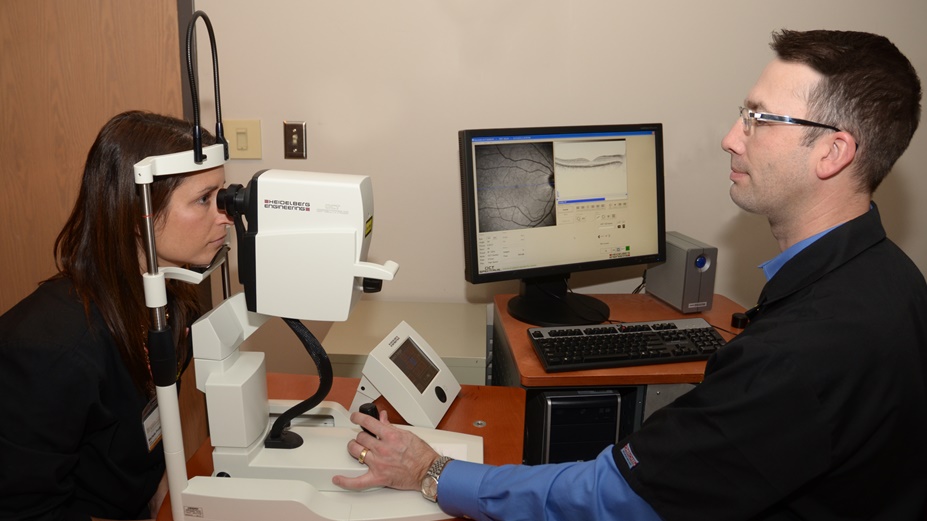 Optical Coherence Tomography (OCT)
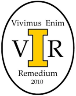 C3 Glomerulopathy 17th Family Conference | C3G and the Eye
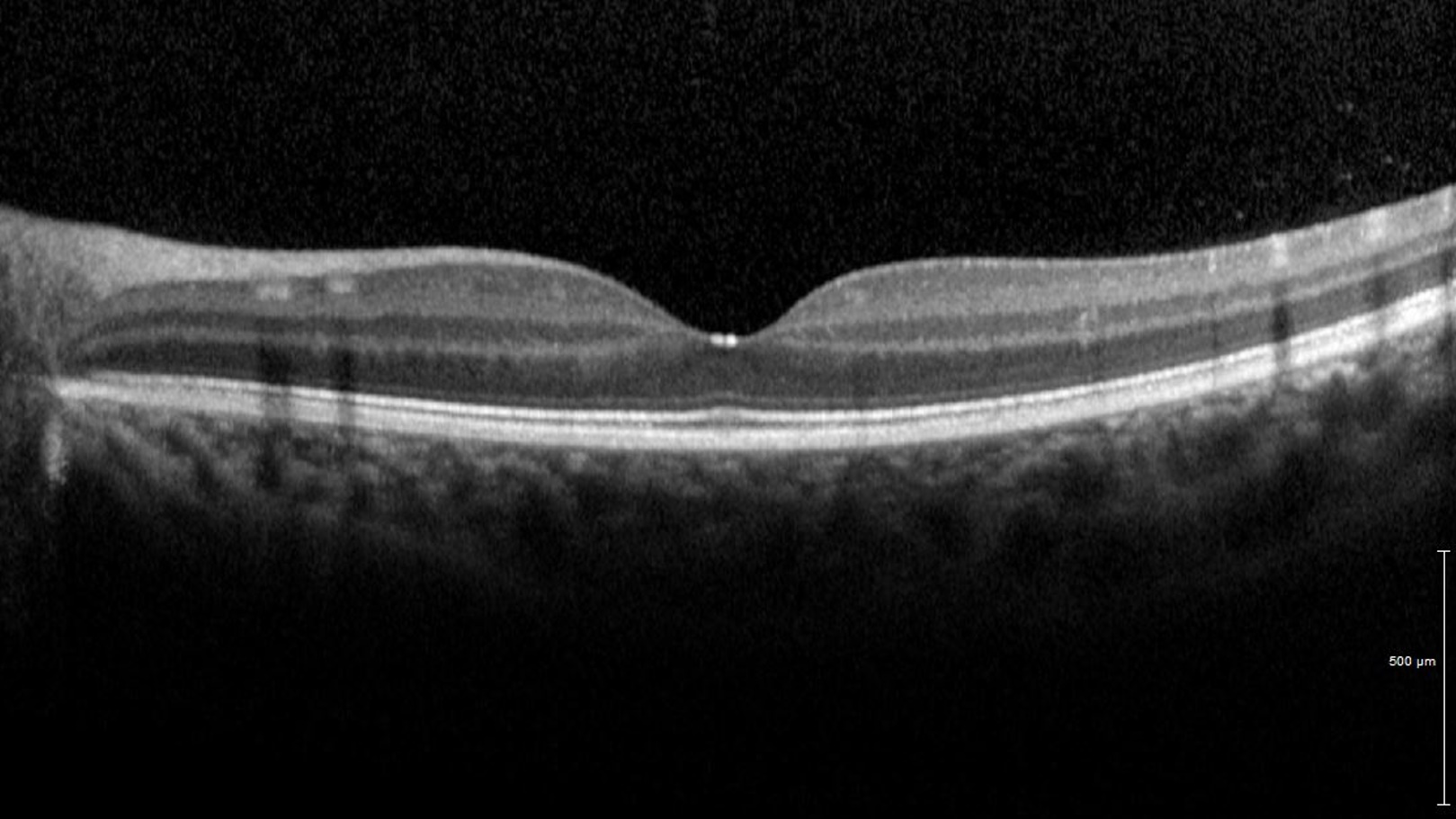 OCT | Normal Retina
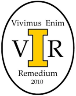 C3 Glomerulopathy 17th Family Conference | C3G and the Eye
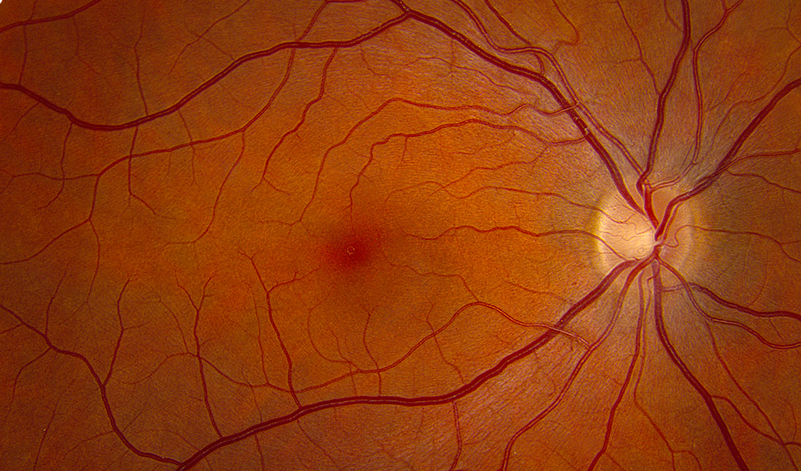 Normal Macula
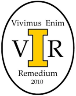 C3 Glomerulopathy 17th Family Conference | C3G and the Eye
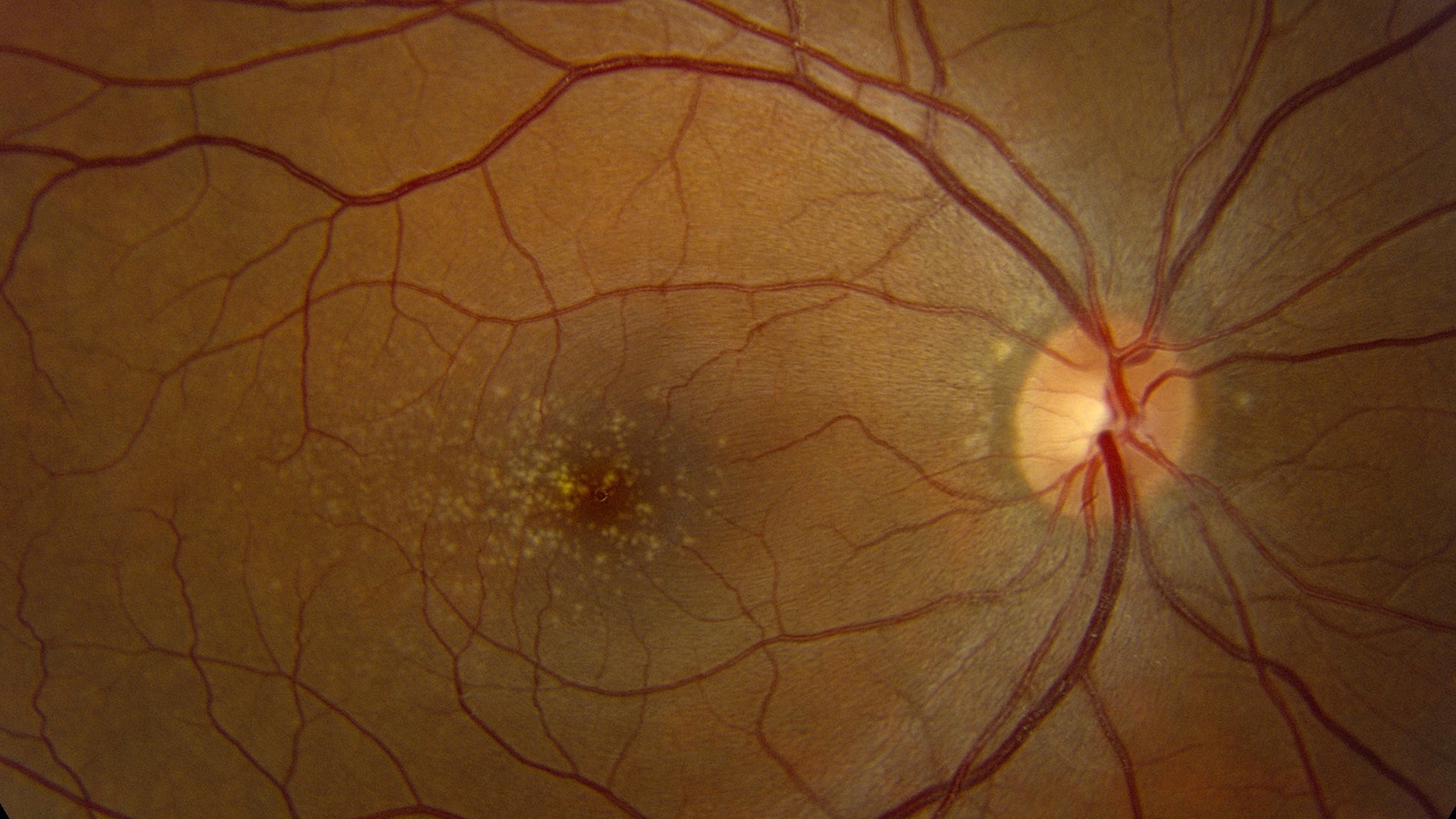 Macular Drusen in C3G
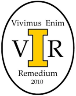 C3 Glomerulopathy 17th Family Conference | C3G and the Eye
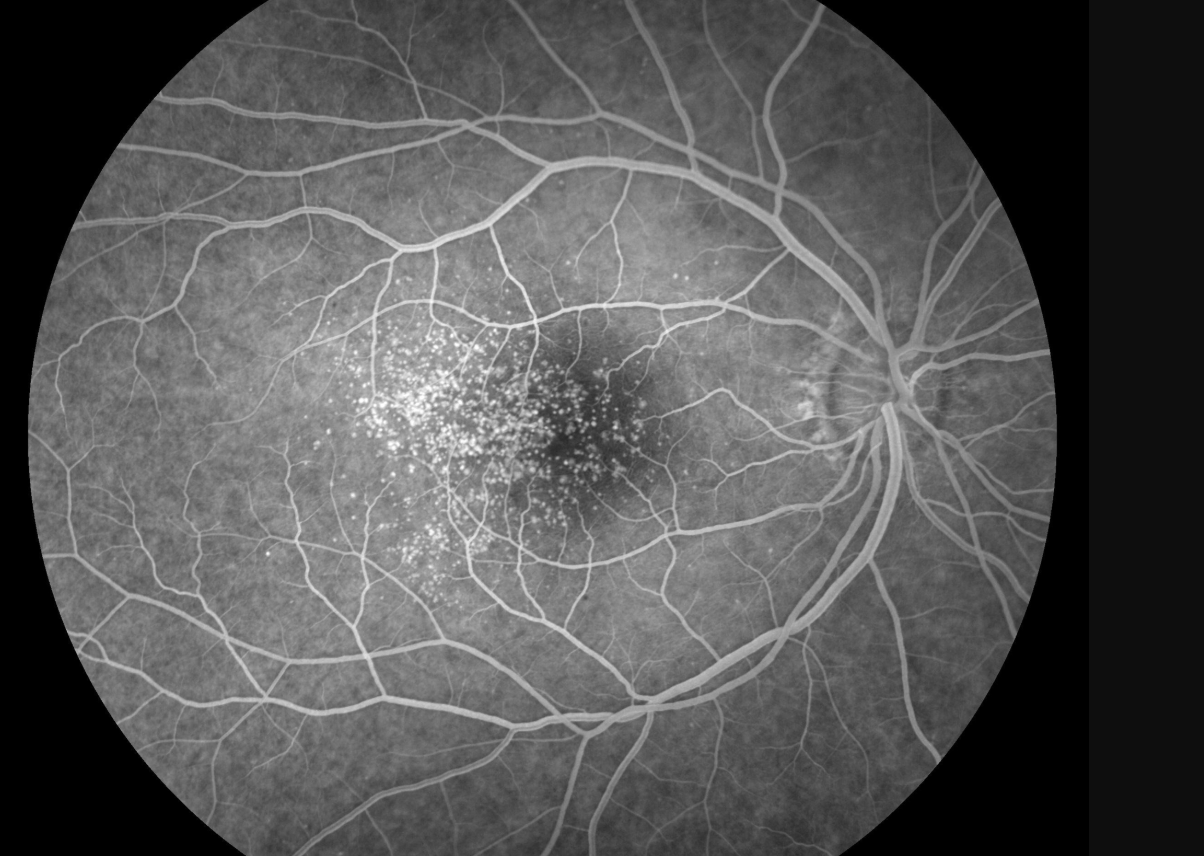 Macular Drusen in C3G
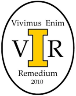 C3 Glomerulopathy 17th Family Conference | C3G and the Eye
OCT | Macular Drusen in C3G
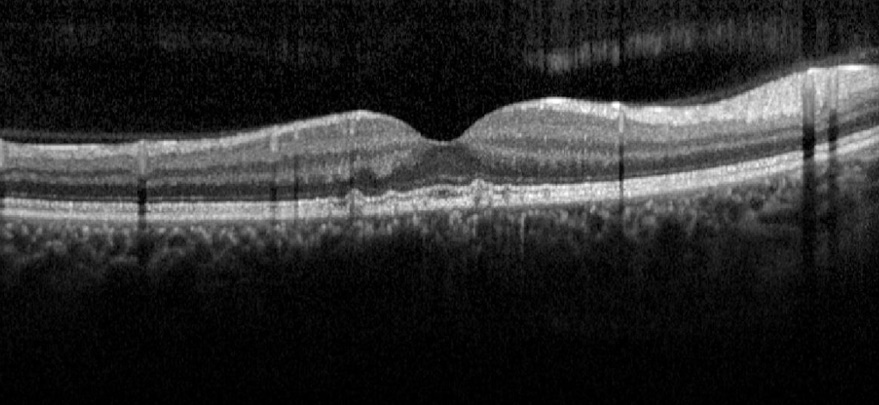 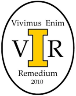 C3 Glomerulopathy 17th Family Conference | C3G and the Eye
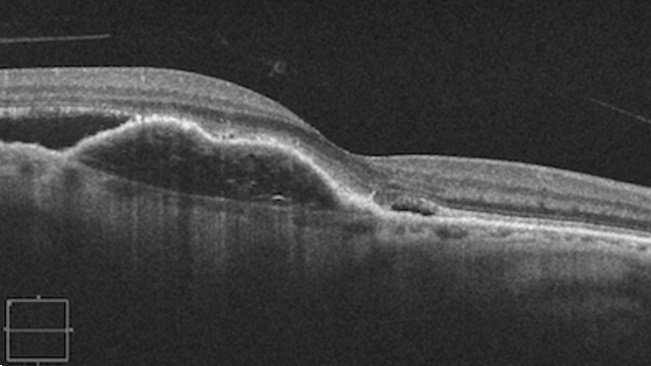 OCT | Choroidal Neovascularization
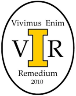 C3 Glomerulopathy 17th Family Conference | C3G and the Eye
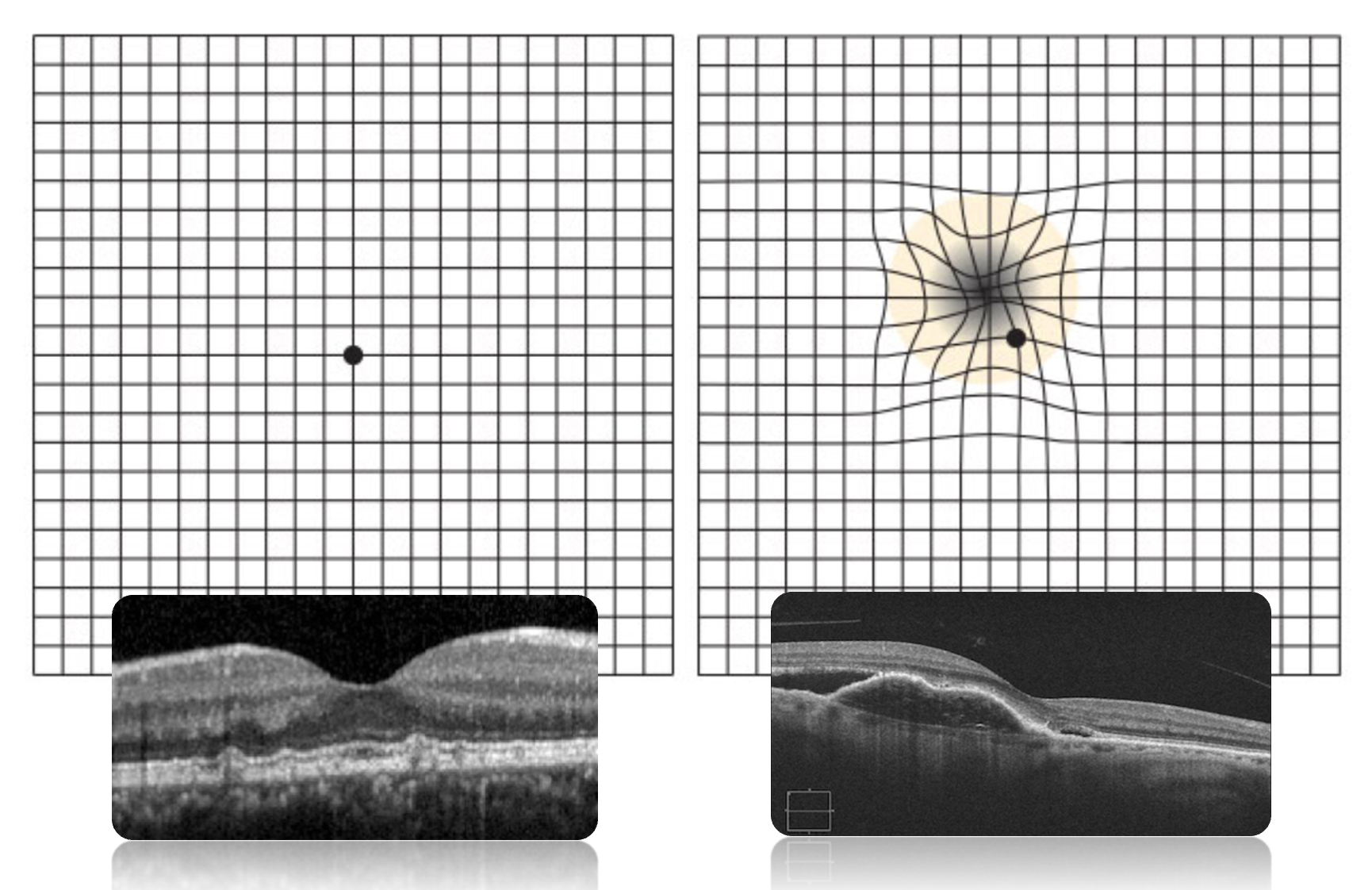 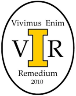 C3 Glomerulopathy 17th Family Conference | C3G and the Eye
Drusen and Choroidal Neovascularization
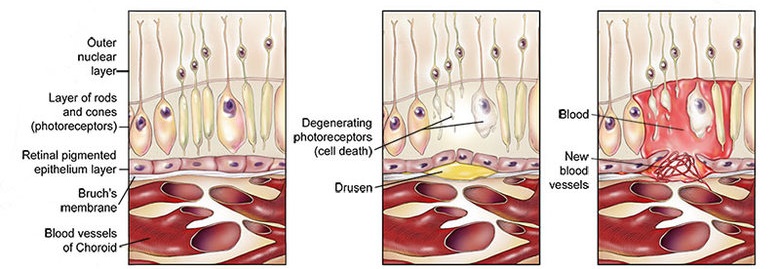 Choroidal Neovascularization
Normal
Drusen
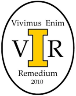 C3 Glomerulopathy 17th Family Conference | C3G and the Eye
Adapted from: https://www.brightfocus.org/macular/infographic/what-macular
Prevention | Treatment
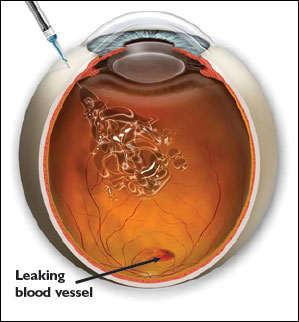 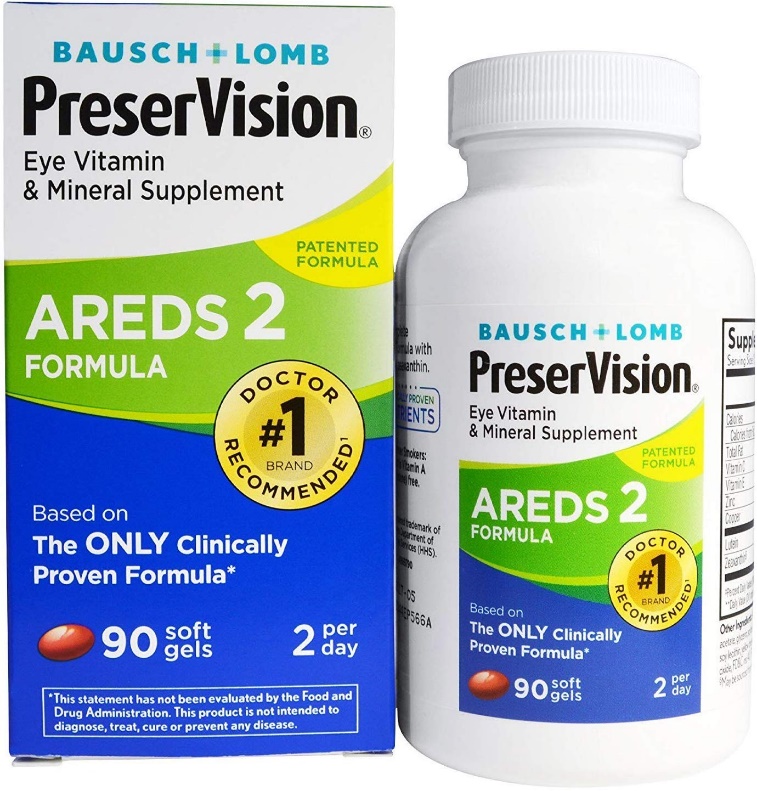 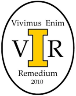 C3 Glomerulopathy 17h Family Conference | C3G and the Eye
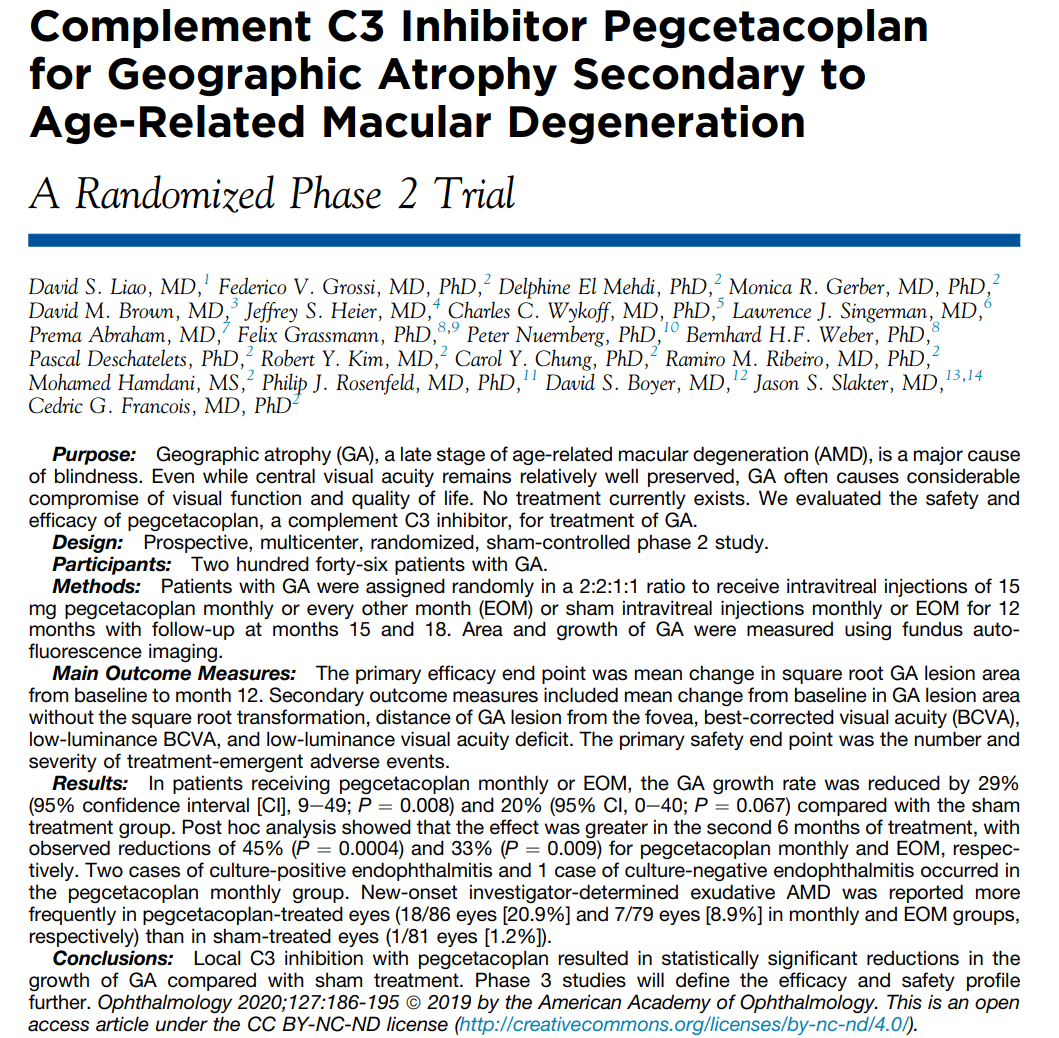 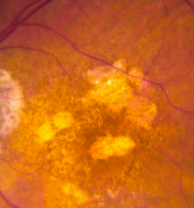 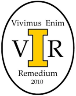 C3 Glomerulopathy 17h Family Conference | C3G and the Eye
https://www.aaojournal.org/article/S0161-6420(18)33132-4/fulltext
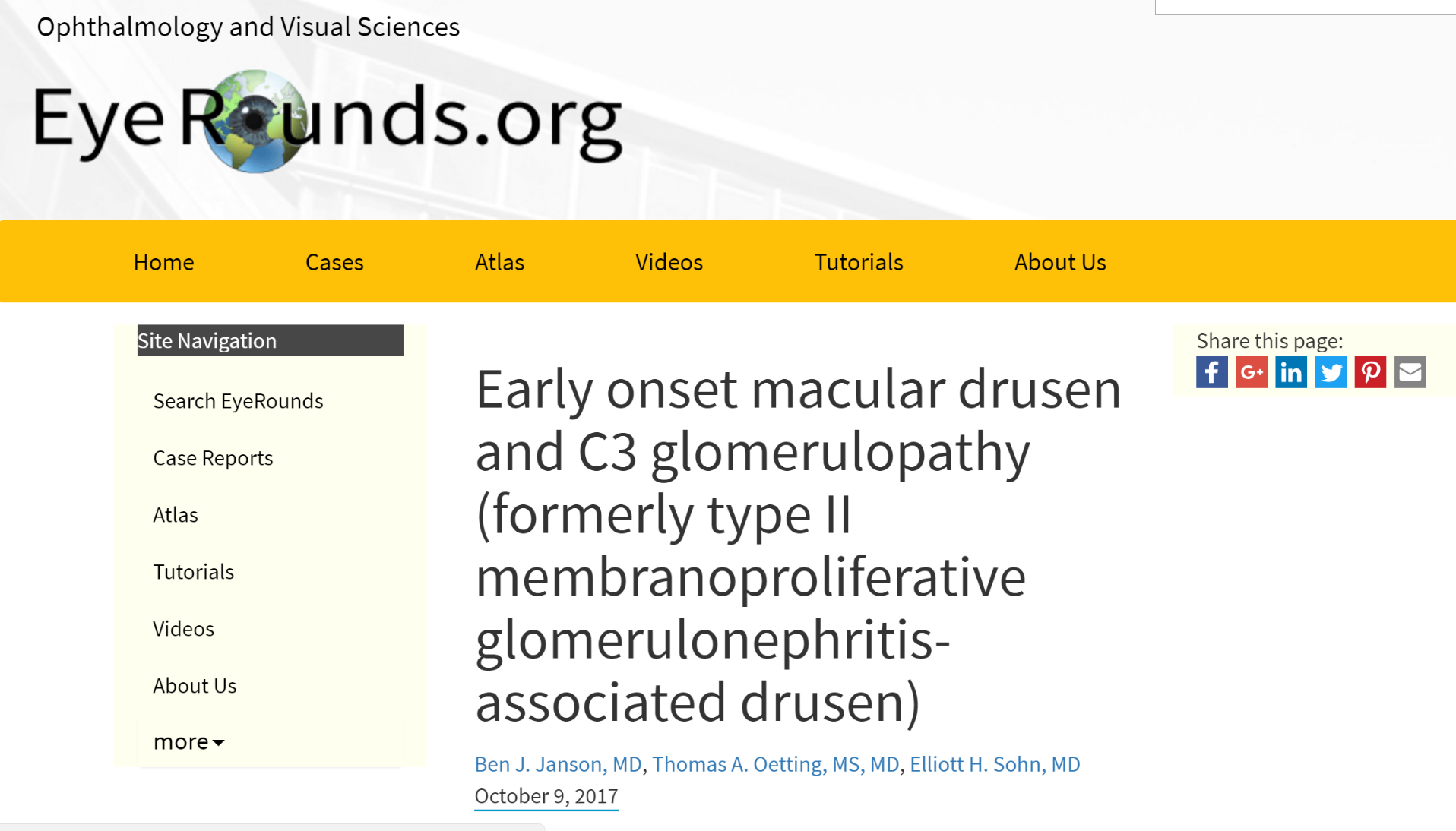 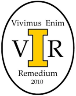 C3 Glomerulopathy 17h Family Conference | C3G and the Eye
https://eyerounds.org/cases/259-GA-Drusen.htm
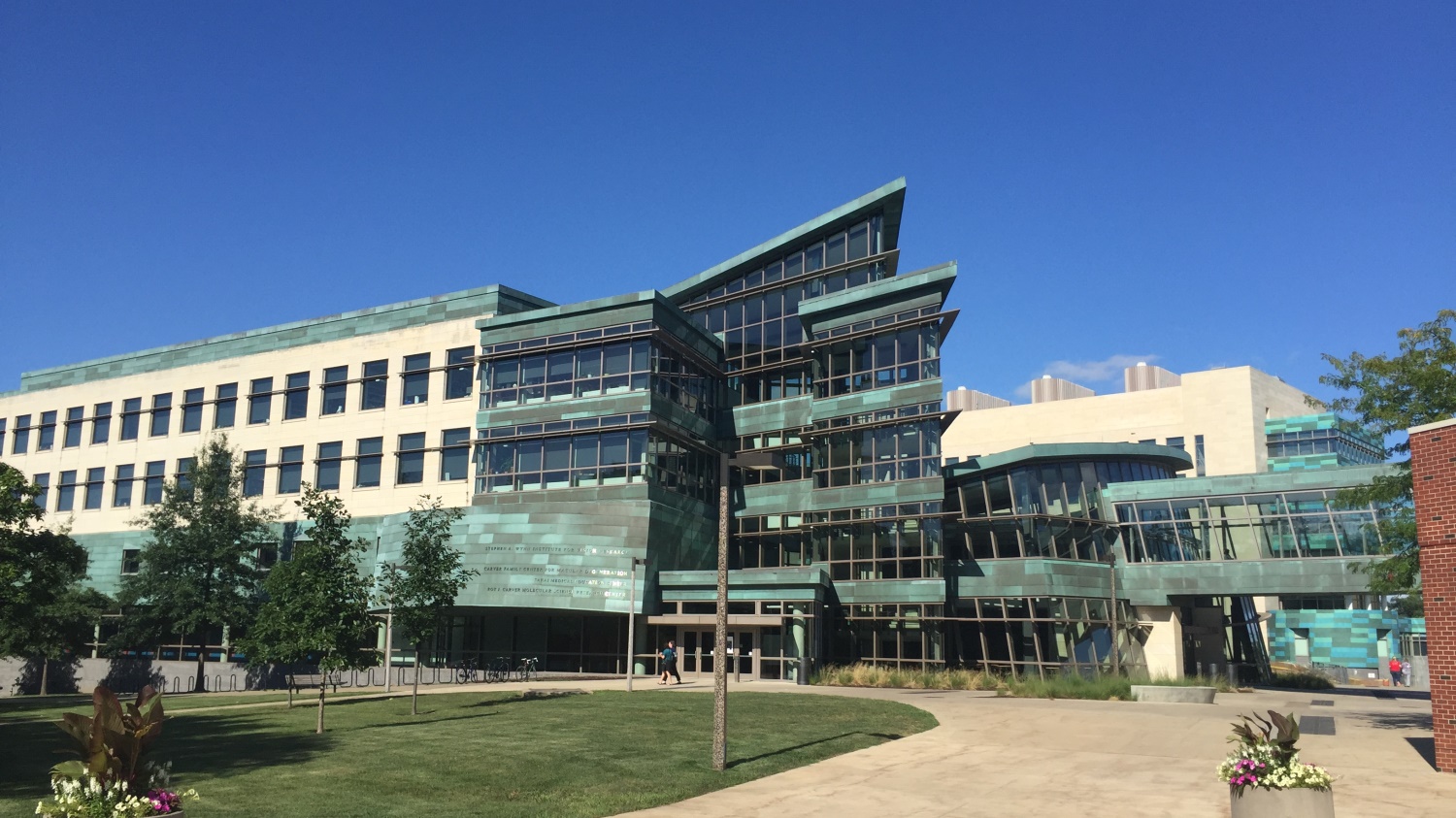 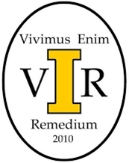 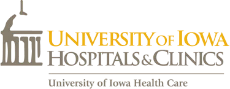